“The Great Indoors!”
Google Maps lacks accurate and comprehensive indoor positioning information.
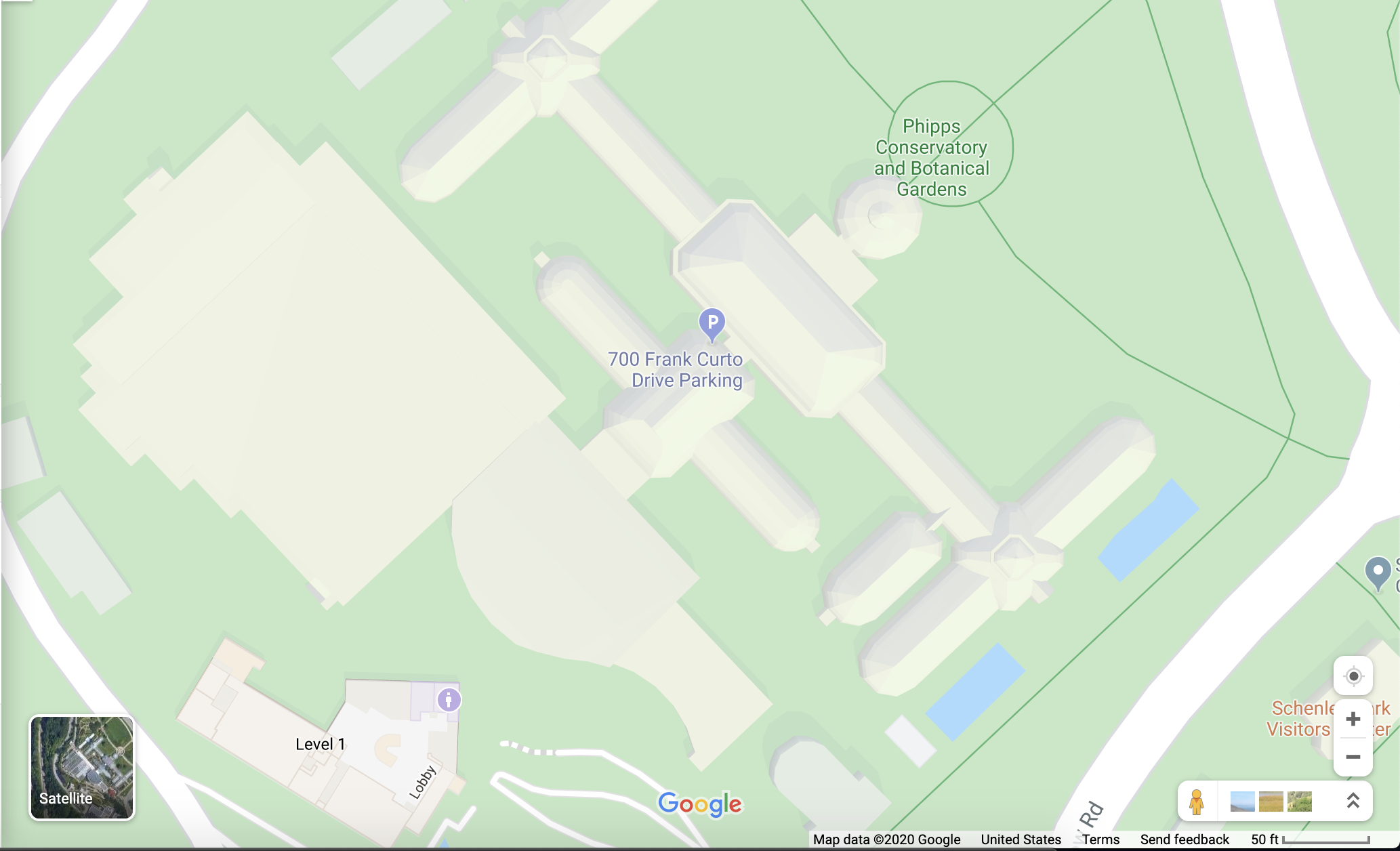 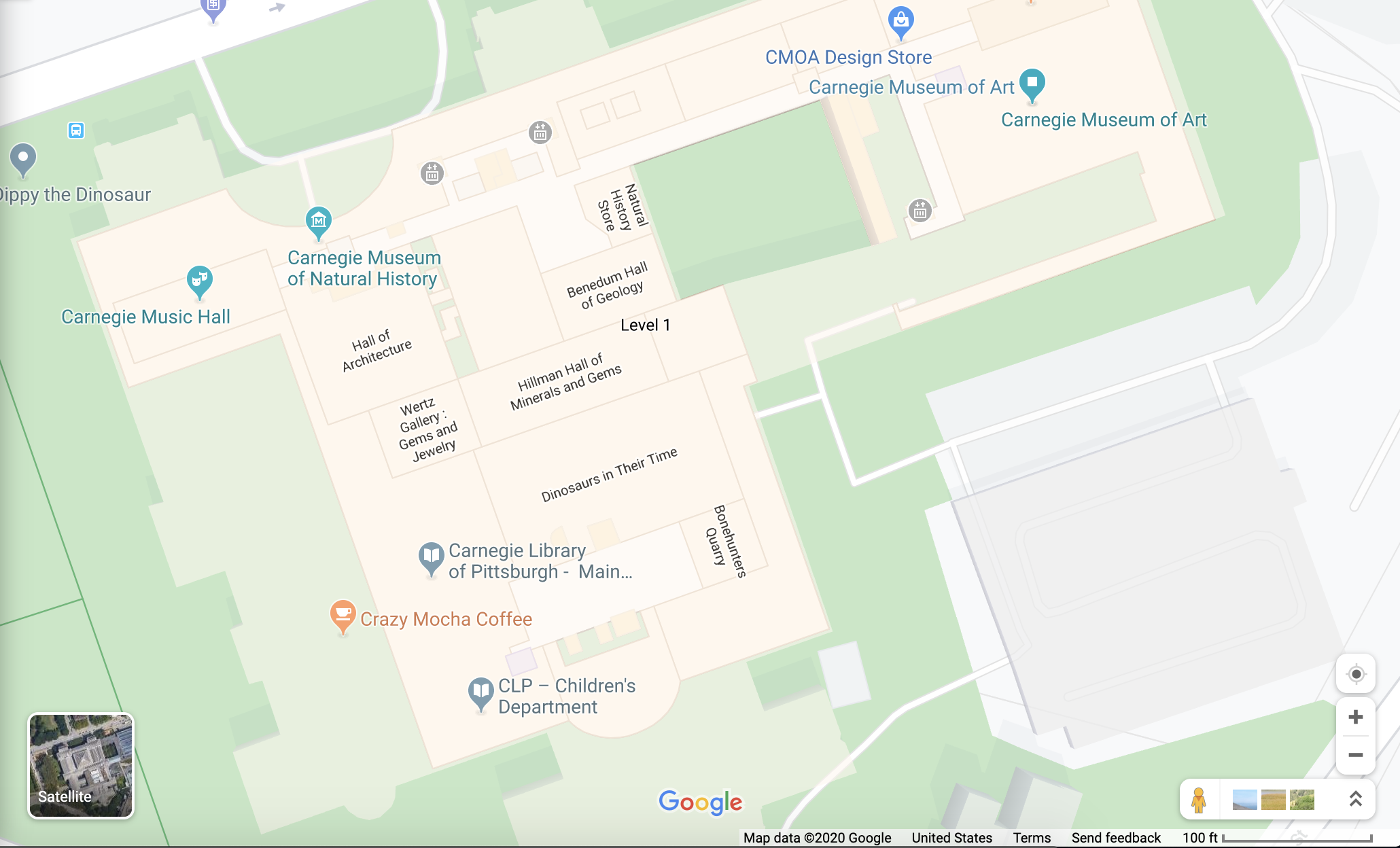 Unlabeled Indoor Positioning
Labeled Indoor Positioning
[Speaker Notes: Problem: Google Maps has allowed man to explore Alaska, Antarctica, and even the moon. But there is one place that cartographers have yet to map. “The Great Indoors!”
Real world example of the problem
Current indoor situation - unlabeled unless manually upload floor plan]
RIP: Robotic Indoor Plotting
Autonomous robot that generates an indoor floor plan, with room dimensions and labels. 
Focus on : 
Computer vision
Text recognition
Navigation (SLAM)
Web App
ECE Areas:
Signals (CV, text and object recognition) 
Software (robot programming, Web App)
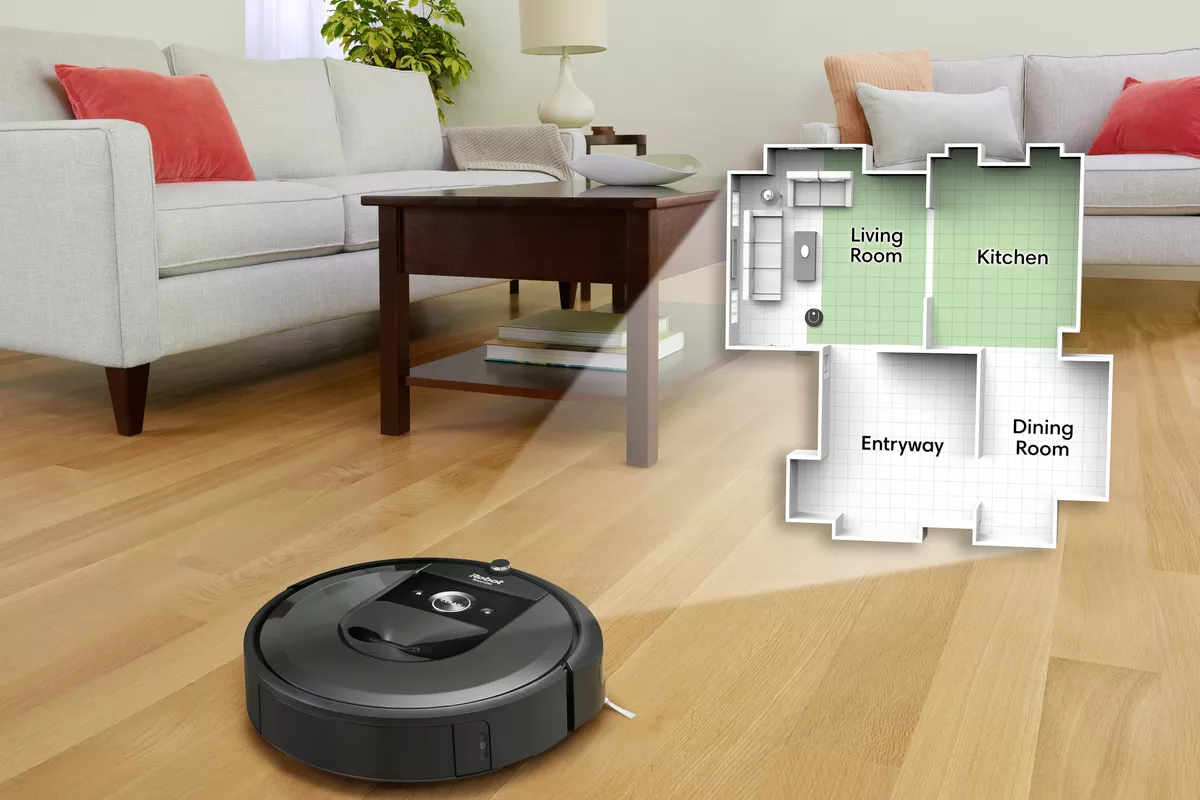 [Speaker Notes: Solution: RIP
Describe how to use it
Set it down and let it explore
What would it give back to the user and how could the user use it?]
Requirements
Out of Scope:
Vacuuming
Entering and mapping behind closed doors
[Speaker Notes: Mapping Speed - Rooma speed
Floorplan Accuracy (distance and depth) - Realsense specs (1%), with variance for pathing to save time
Text Labeling and Accuracy - Existing OCR standards, with variance for camera resolution/angle
Obstacle Avoidance - based on roomba built-in sensors
Power]
Components
Robot Base
Sensors
Computer Vision: text/door labeling 
Navigation
Web application
[Speaker Notes: This is how we’ve decided to split up our project]
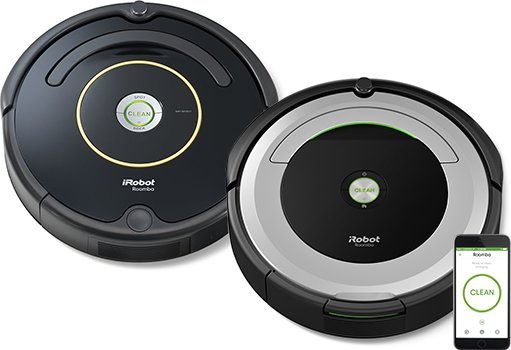 Robot Base
Control movement
Roomba - iRobot create 2 ($200)
Raspberry Pi
4GB RAM, USB 3 ports  
Webcam mounted on platform 
Roomba can supply power
[Speaker Notes: Why we chose Roomba: 
Affordable, programmable, supported
Good size for camera tower
Includes sensors (directional ultrasound, cliff)

Pi:Affordable, strong, supported]
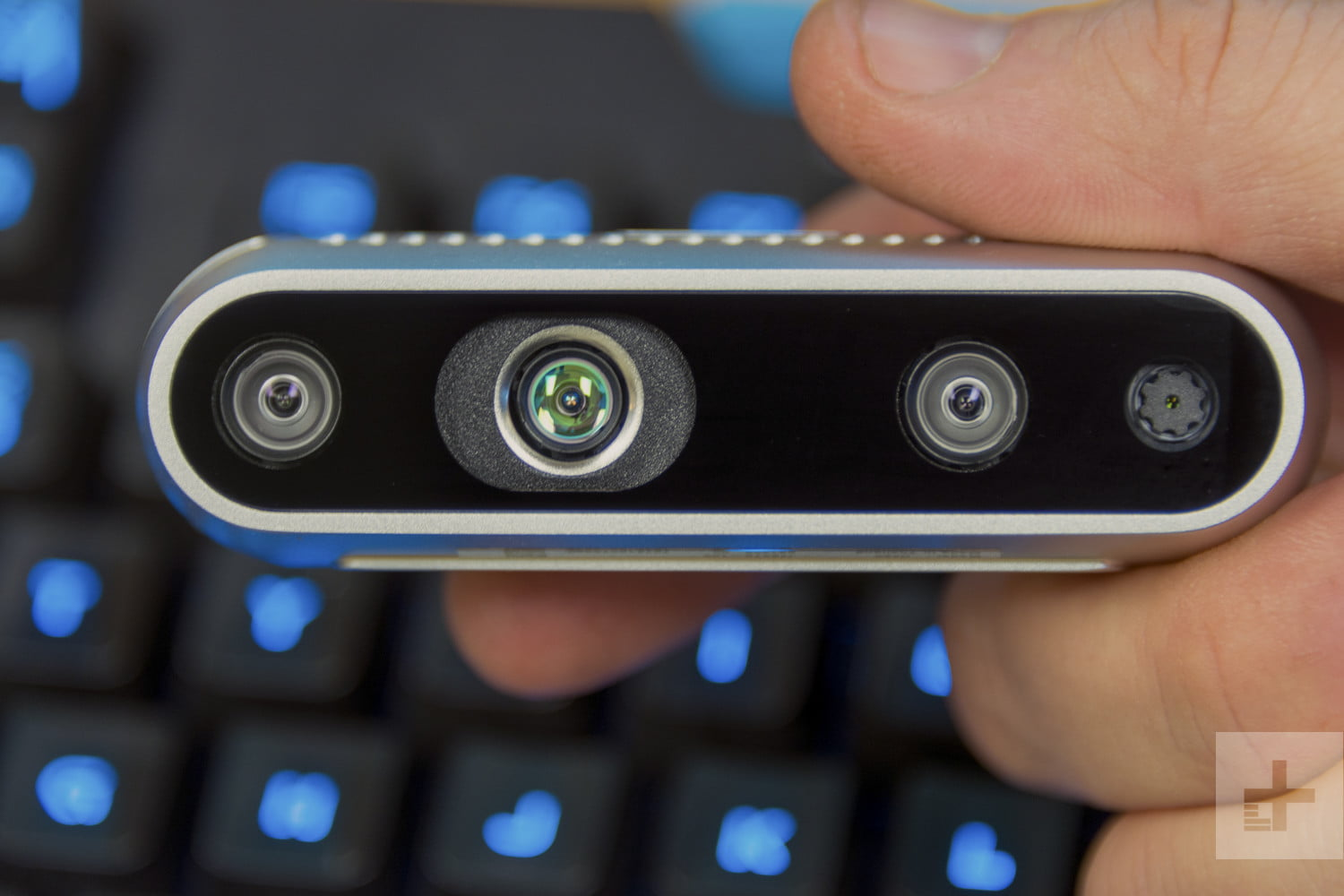 Sensors
Intel® RealSense™ Depth Camera D415  ($150)
Range: 0.16m to 10m
1280 x 720 active stereo depth resolution, upto 90 fps 
Measure room dimensions   
Recognize doors and active obstacles
Roomba has sensors 
Cliff detectors 
Light detectors (for obstacles) 
Webcam mounted and angled upwards
Text recognition around doors
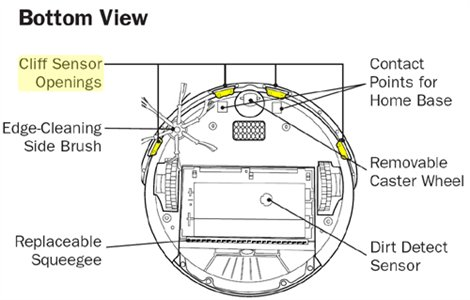 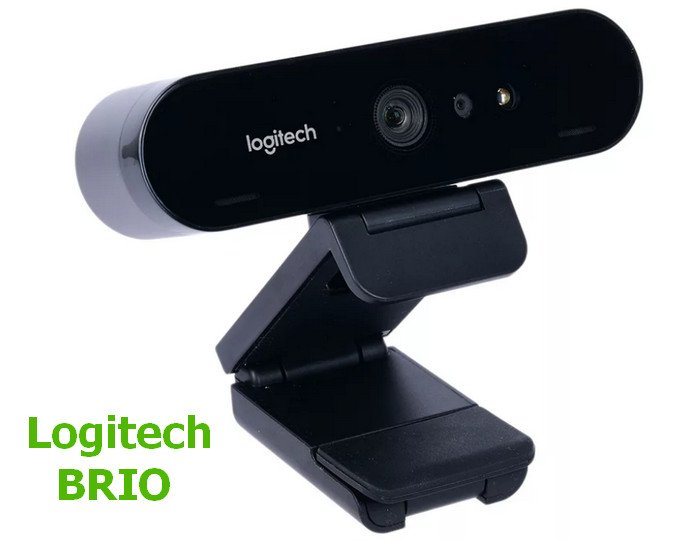 [Speaker Notes: Realsense for depth detection - multi-camera CV depth
Roomba built-in sensors for obstacle detection
Webcam for CV text recognition and door recognition]
Computer Vision
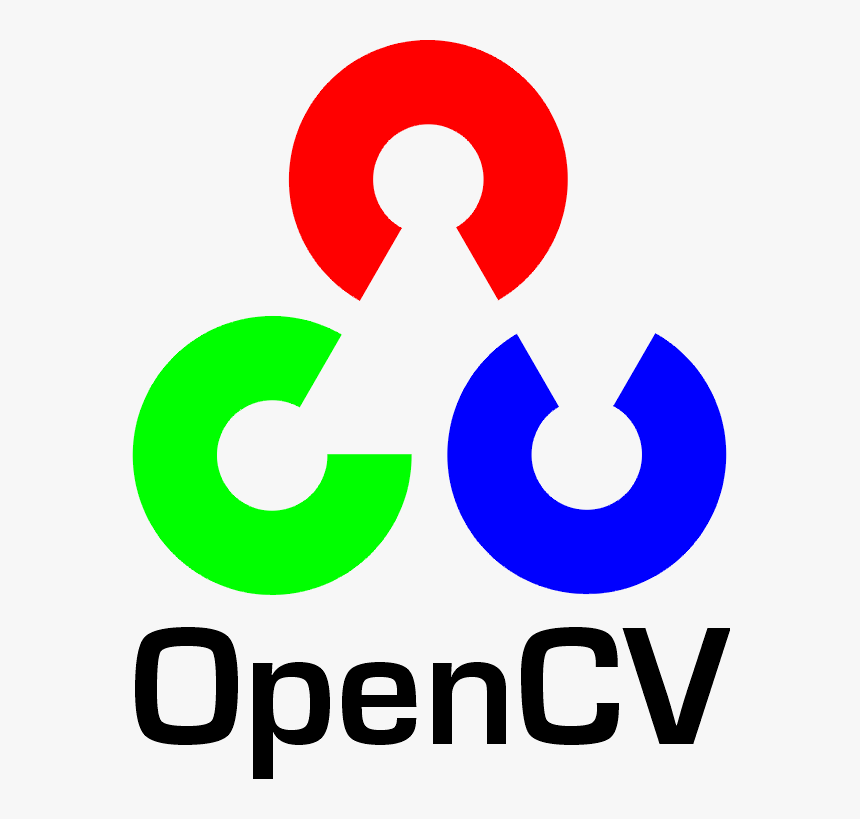 Door Recognition
SURF algorithm for a guiding robot
Text Recognition 
When door is detected, find and read label around perimeter of door
Leverage existing OCR (Optical Character Recognition) tools 
Detect obstacles 
Active (People walking)
Non-active (add to map)
Recognize walls, find dimensions
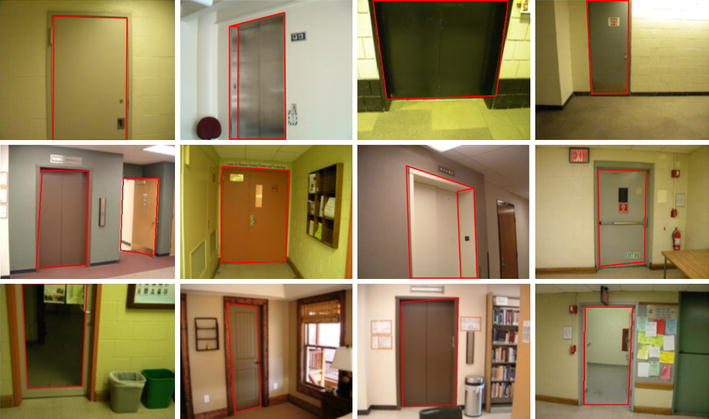 [Speaker Notes: SURF (SPEEDED UP ROBUST FEATURES) 
Feature detection algorithm, faster than SIFT

Can offload text recognition to server

Non active treated as walls
Active possible path prediction and avoidance???]
Navigation
[Speaker Notes: Perimeter tracking: Follow wall on right side to close loop, then generate mapping pattern
Lidar SLAM: Exploration and mapping while keeping track of where you are
OrthoSLAM: SLAM variation with assumptions of orthogonal features (walls), designed for use in real-time embedded systems]
Web Application
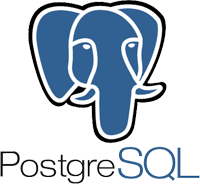 Database backend: PostgreSQL
Filetype: Text encoding of geometric data
Server Hosting: AWS
Floorplan transmission: FTP
Basic UI
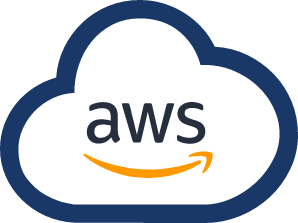 [Speaker Notes: File: save as coordinates of line, can customize for other geometric shapes
FTP to move file, one-way for now
UI MVP is a drop-down to select floorplan, and one image to display



Stretch goals:
Label building names
Fix misread text???
Integrate different floors by specifying stairwells/elevators
Integrate different sections of same floor by specifying connected doorways???
Integration with google maps API???
Normal Google Maps usage, but can click into a building to view our floorplan]
Key Challenges
Accuracy of text recognition and labeling
Training 
Processing power of SLAM and CV
Offload processing to server where possible, OrthoSLAM
Power supply
custom transformer, external power supply
Mapping Speed
Different navigation algorithms 
Integration
Plan ahead!
[Speaker Notes: Possible user correction in webapp
Can sacrifice accuracy for speed]
Test Plan
Rectangular room (empty and furnished)
Door labeling (glass, solid color, elevators, closet doors)
Text labeling (variety of size, color font)
Irregular shaped room (empty and furnished)
Rooms with active objects (moving people)
Proposed Test Cases
Wean 5th floor (big, standardized building)
Tepper Quad (cluttered area with furniture)
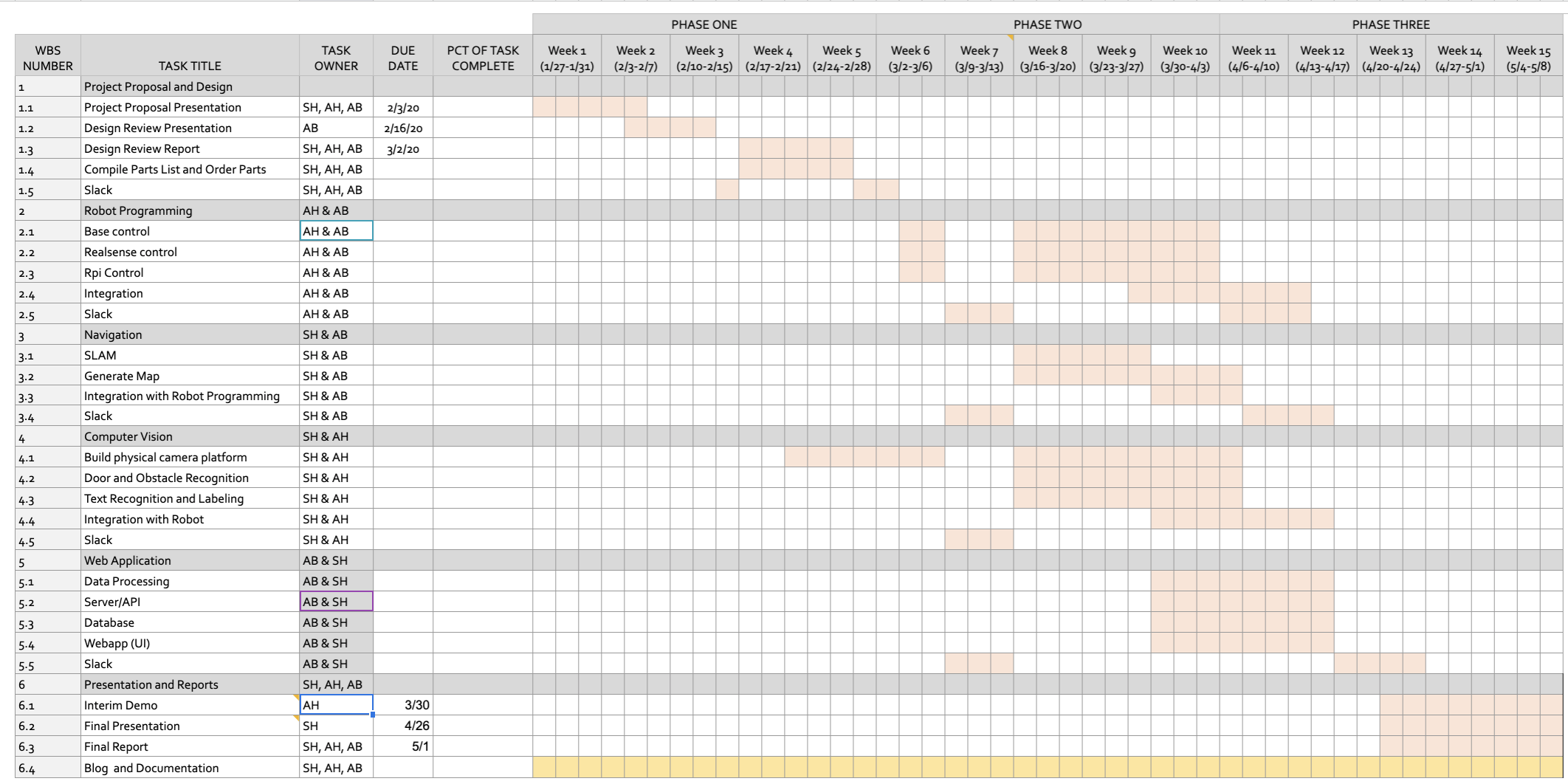